Детский  сад  -  территория  здоровья.
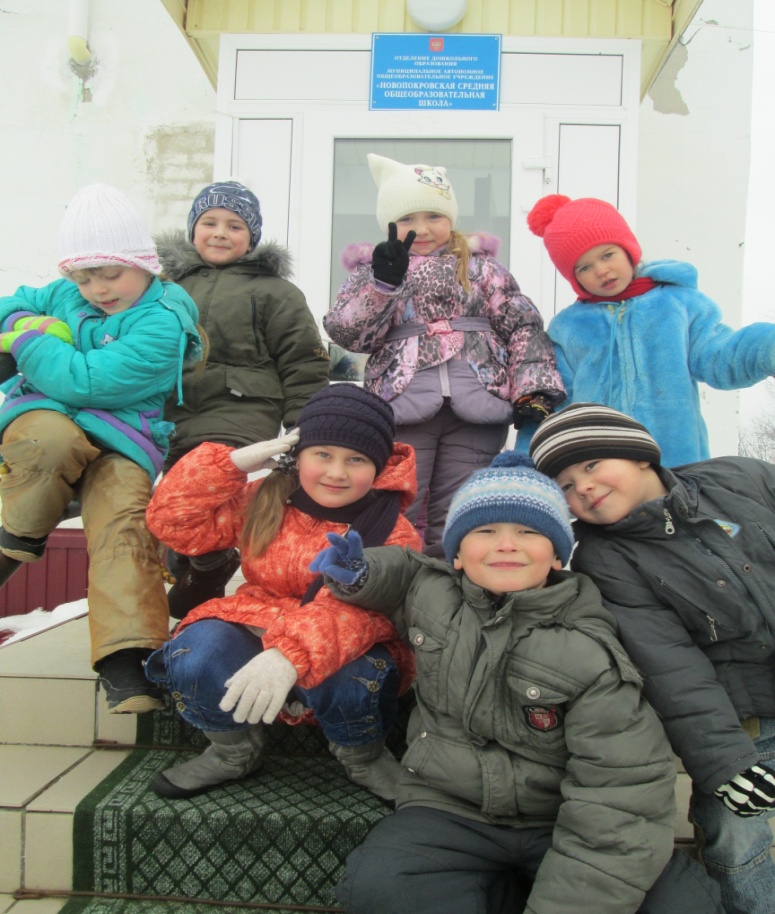 МАОУ  «Новопокровская  СОШ»
дошкольная  группа
«Колокольчик»
Цель1. Сохранять  здоровый  образ  детей2.  Учить  детей  заботиться  о  своем  здоровье3. Развивать  физические  качества  и  навыки
основная задача:
   Обеспечить каждому ребенку возможность радостно и содержательно прожить период дошкольного детства.
Просмотр   роликов   « Виды  спорта»
Соревнование ( Кто  самый  быстрый,  «Кто  самый  меткий»,  «Кто  быстрее  до  флажка») 
самостоятельная деятельность детей
подвижные игры
физкультурные прогулки
физкультурные досуги
Формы  работы
Физкультура на свежем воздухе
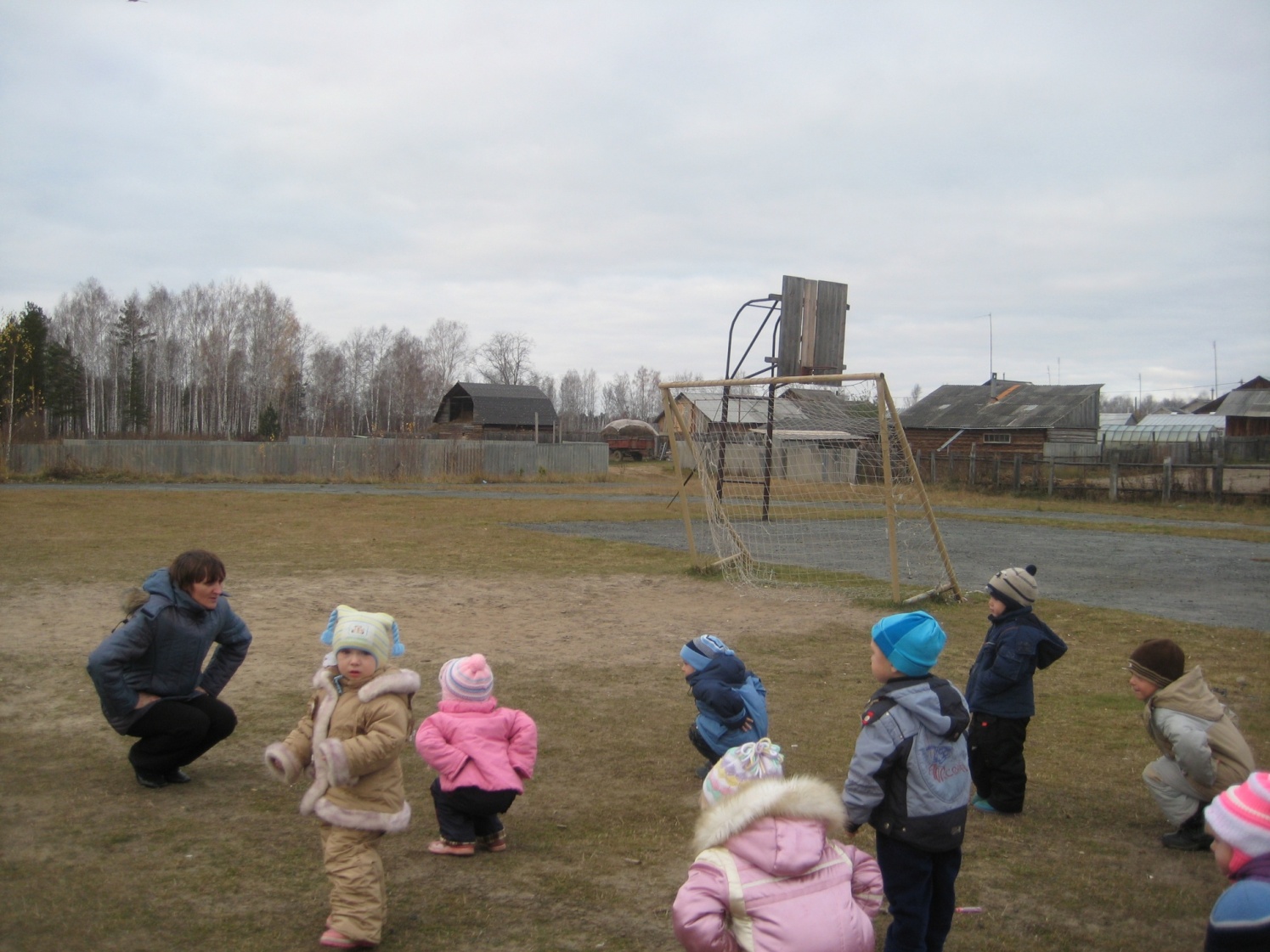 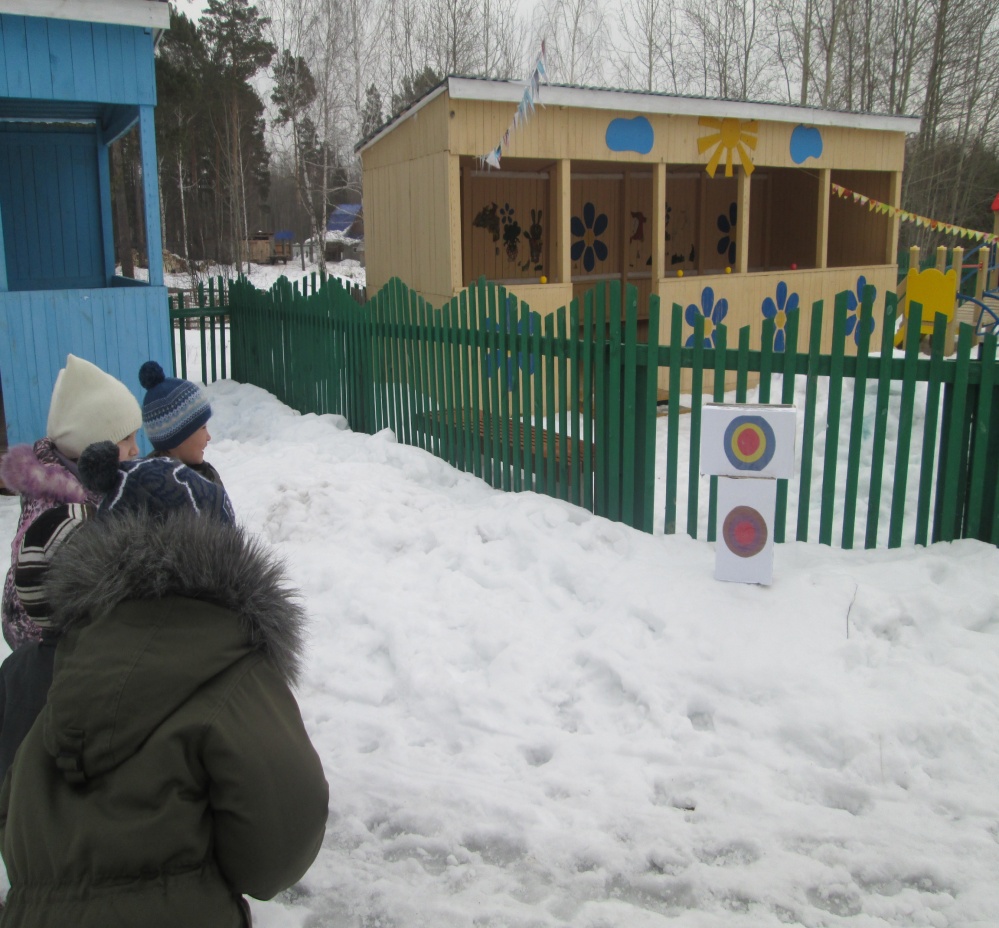 Зима! Нам только в радость!
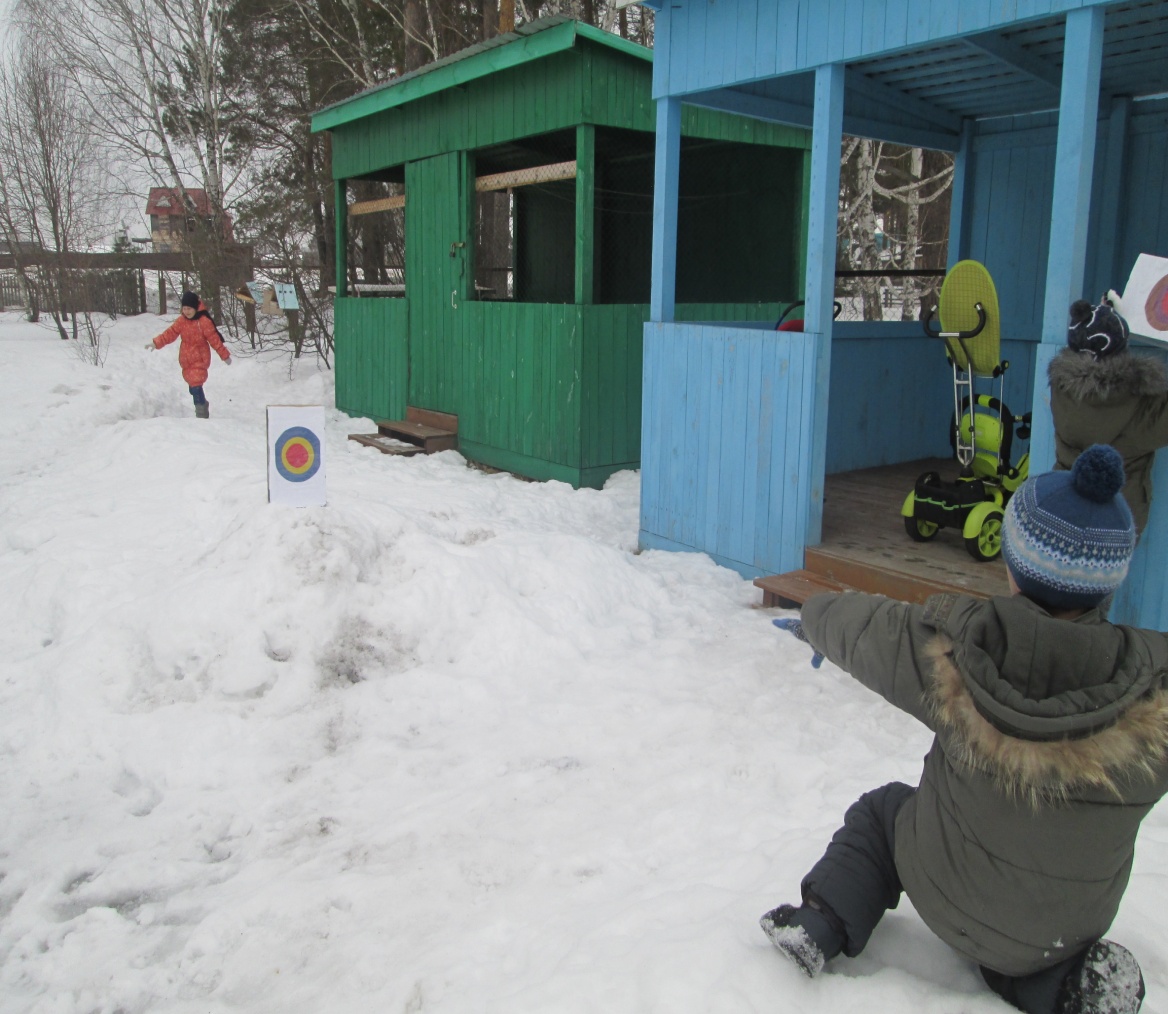 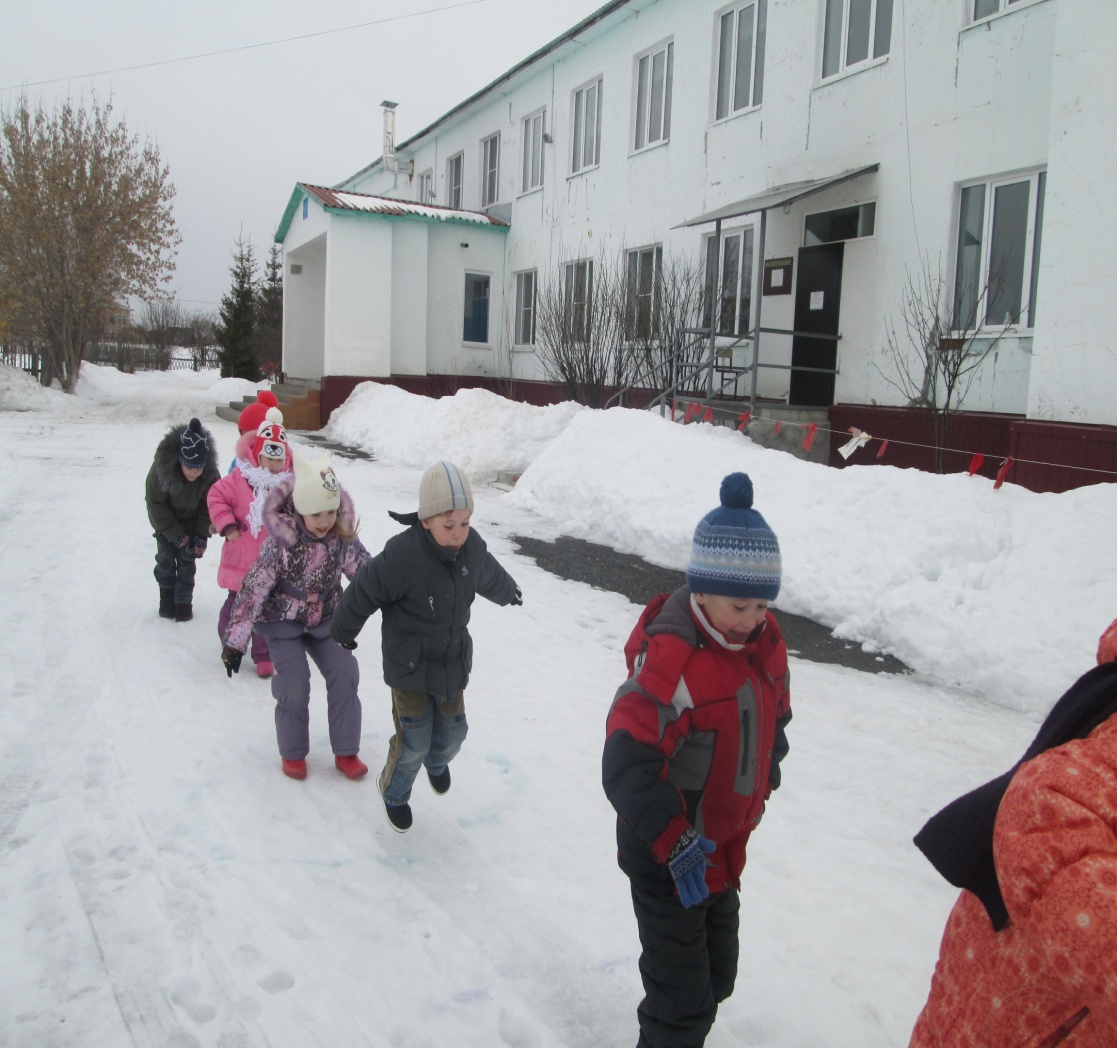 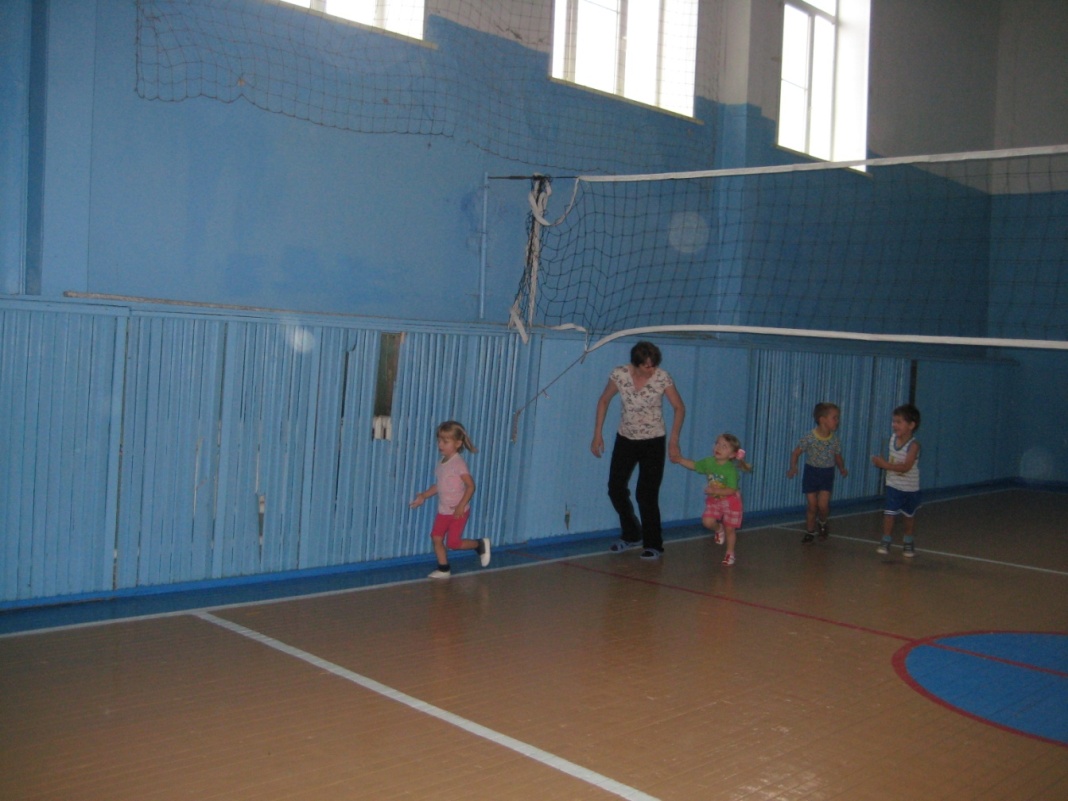 А если холодно, спортзал открыт всегда для нас.
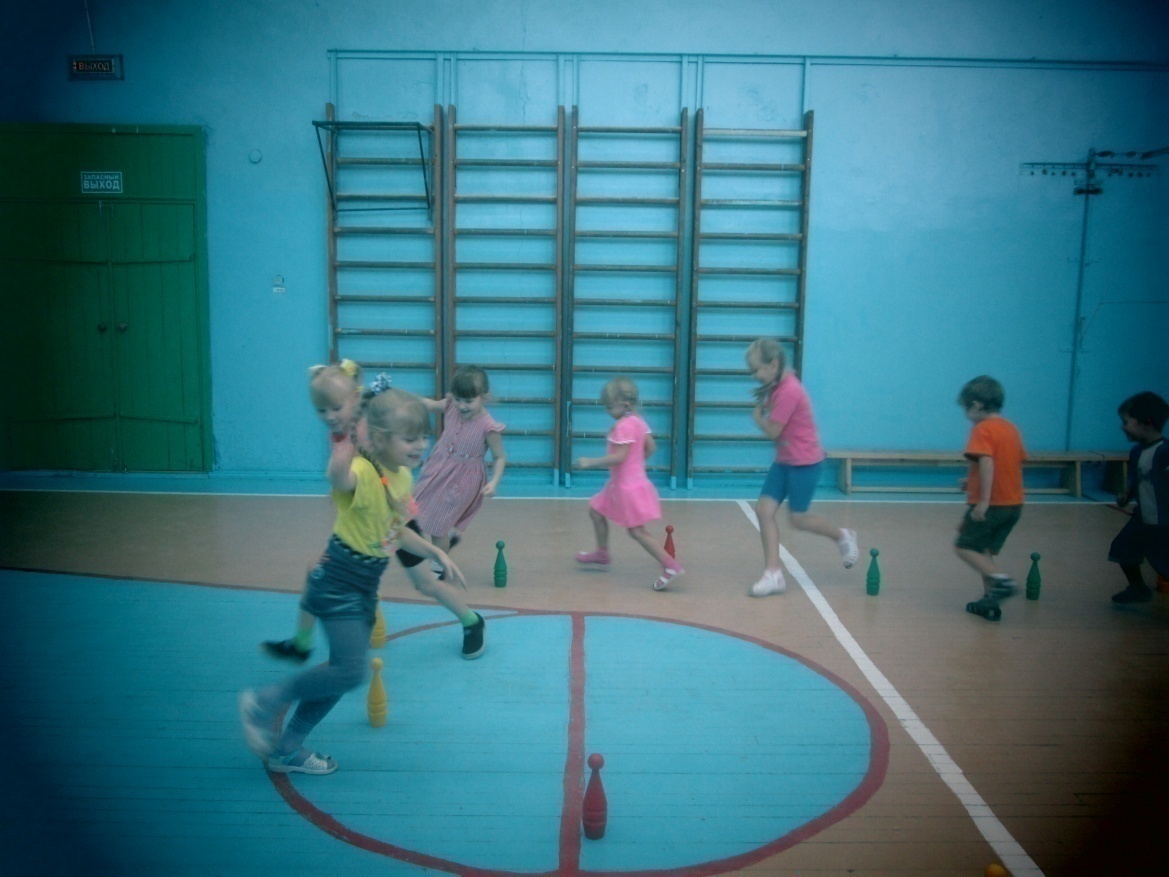 Можно и в спальне поиграть
Спасибо  за  внимание